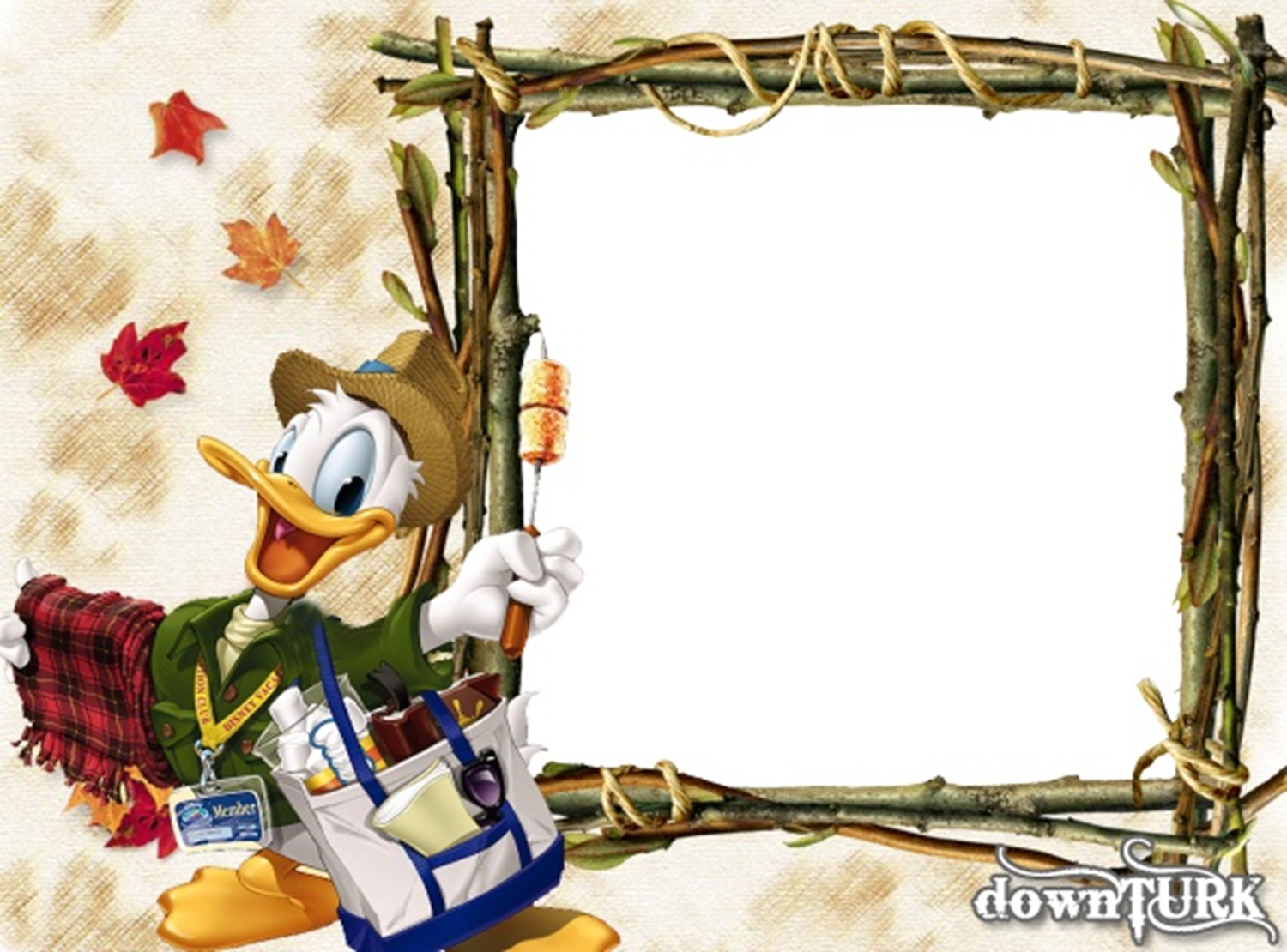 مدرسة ابن سينا رهط
وحدة تعليمية بموضوع

اختزال الكسور


للصف الخامس
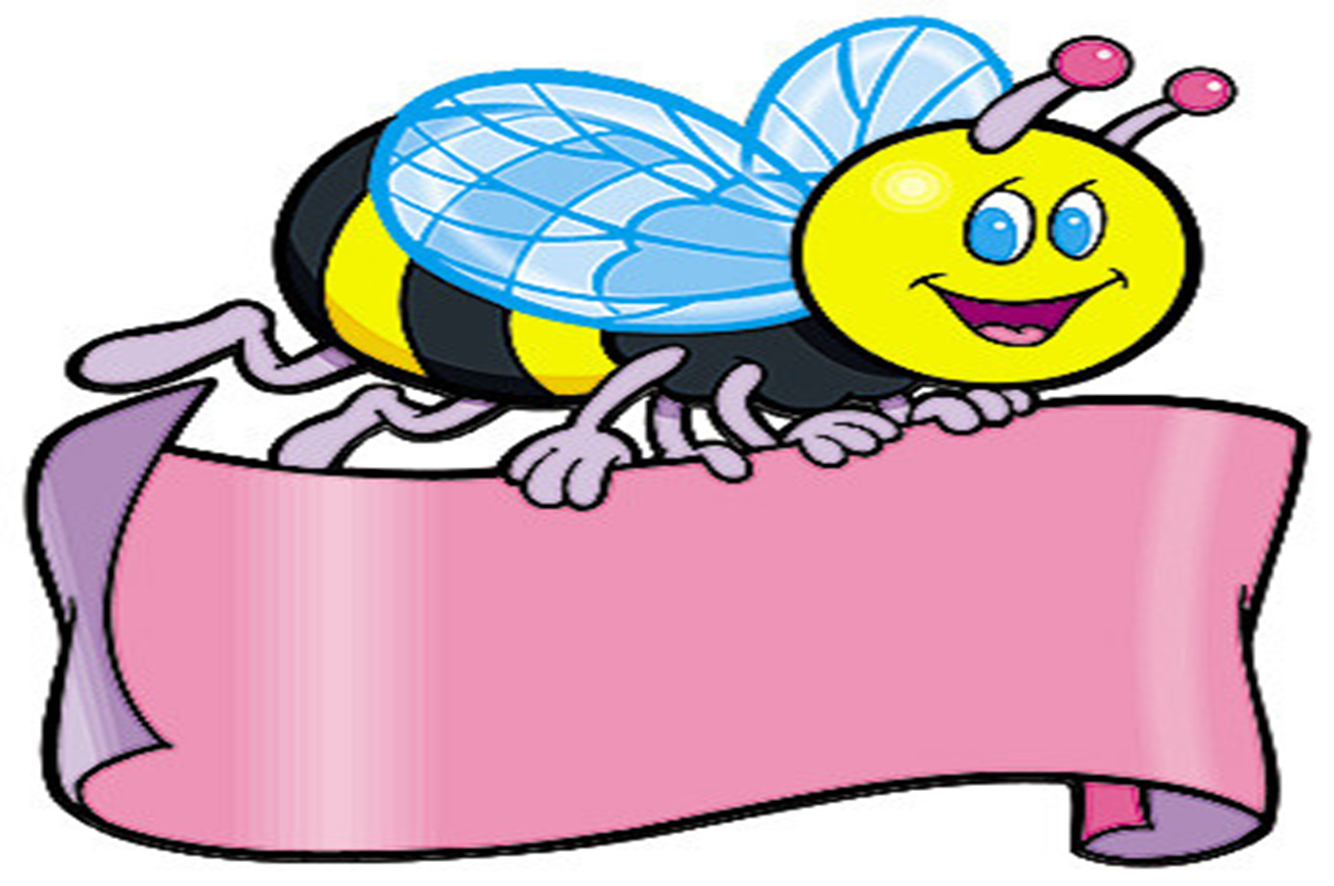 اختزال الكسور
              ( الإنتقال الى الإسم الأبسط للكسر)
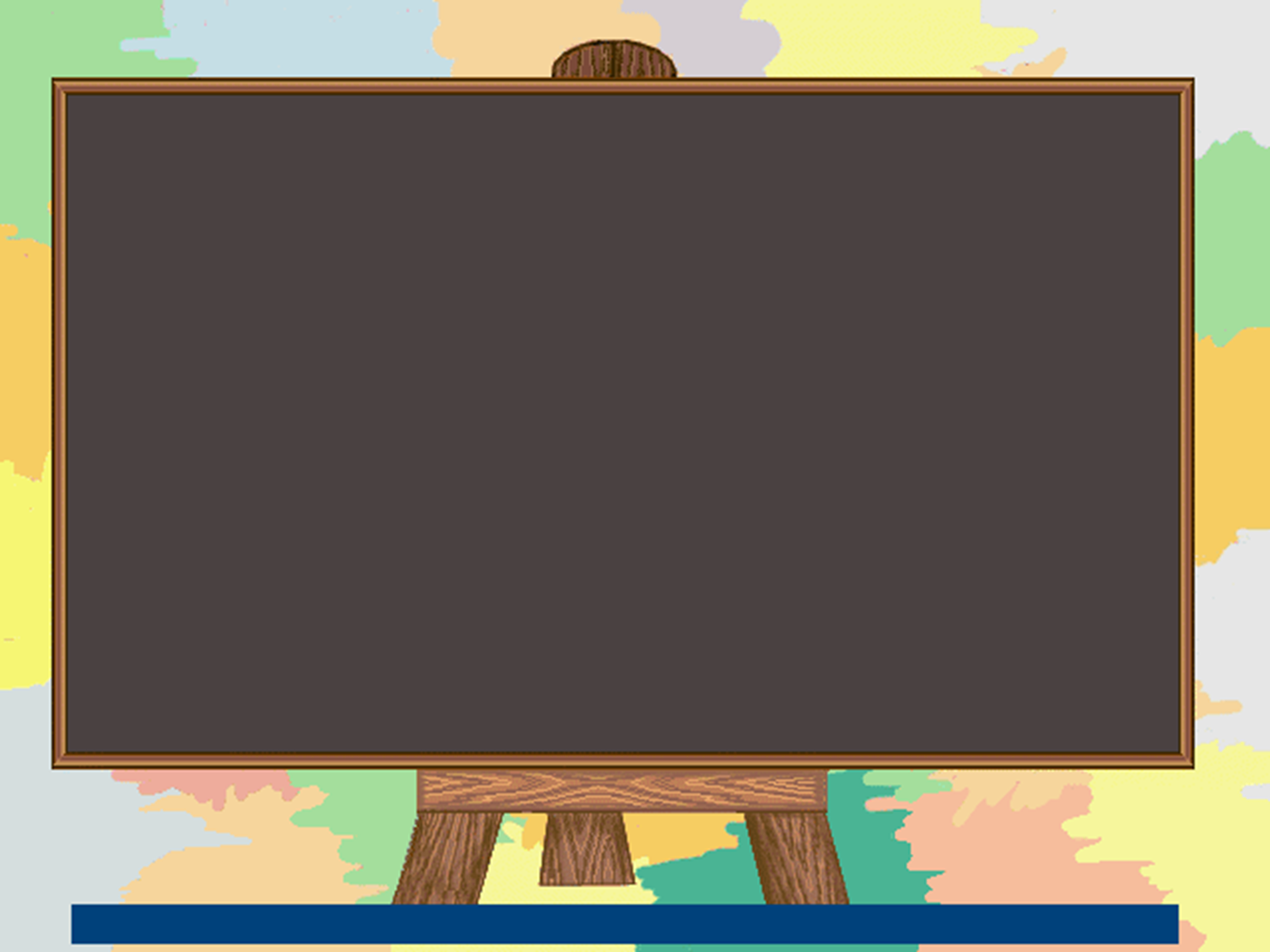 تذكروا:    الاسم الأبسط للكسر
ينتج الإسم الأبسط للكسر عندما يكون البسط والمقام غريبان عن بعضهما البعض، أي لا توجد بينهما عوامل مشتركة غير الواحد.
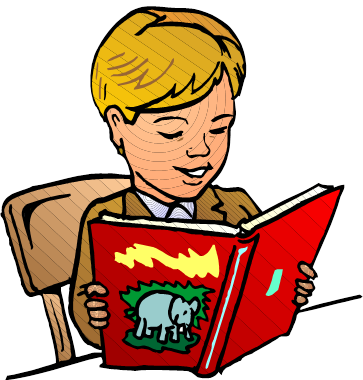 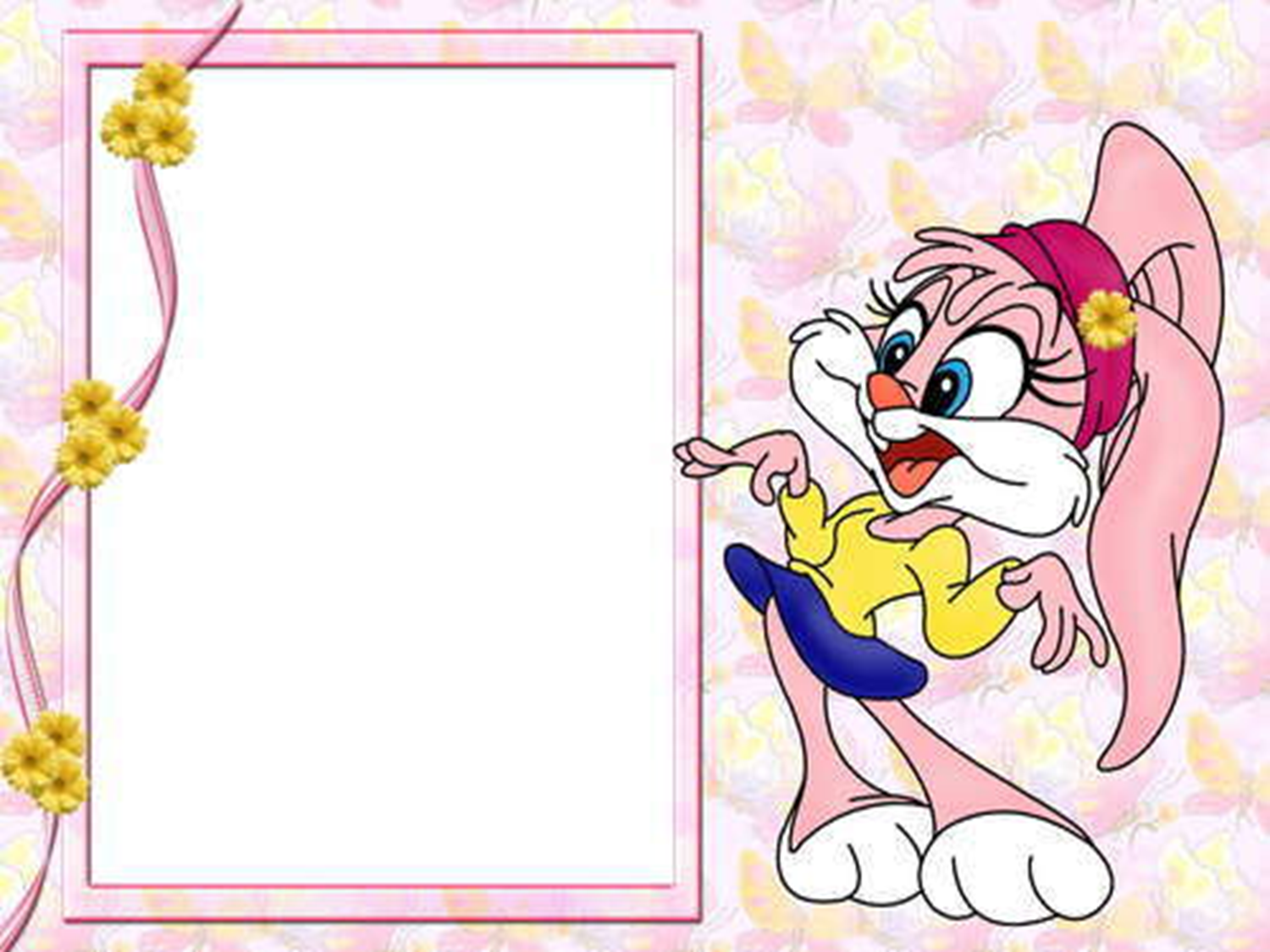 تذكروا:
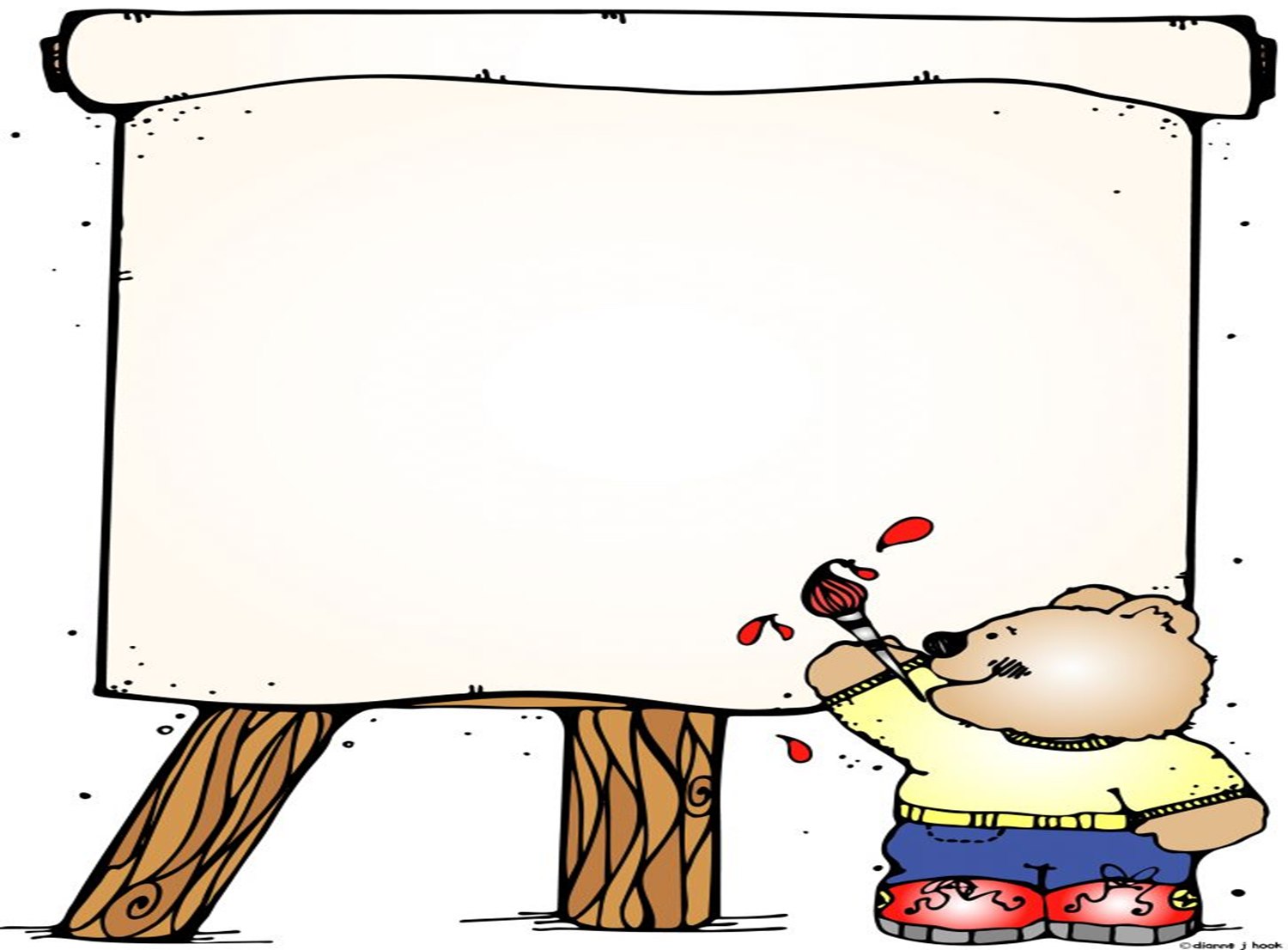 توسيع الكسر
عندما نجري توسيع للكسر هذا يعني أن نضرب الكسر بكسر آخر يساوي 1 صحيح.
الكسر الذي يساوي 1 صحيح هو الكسر الذي يحتوي على بسط ومقام متساويان.
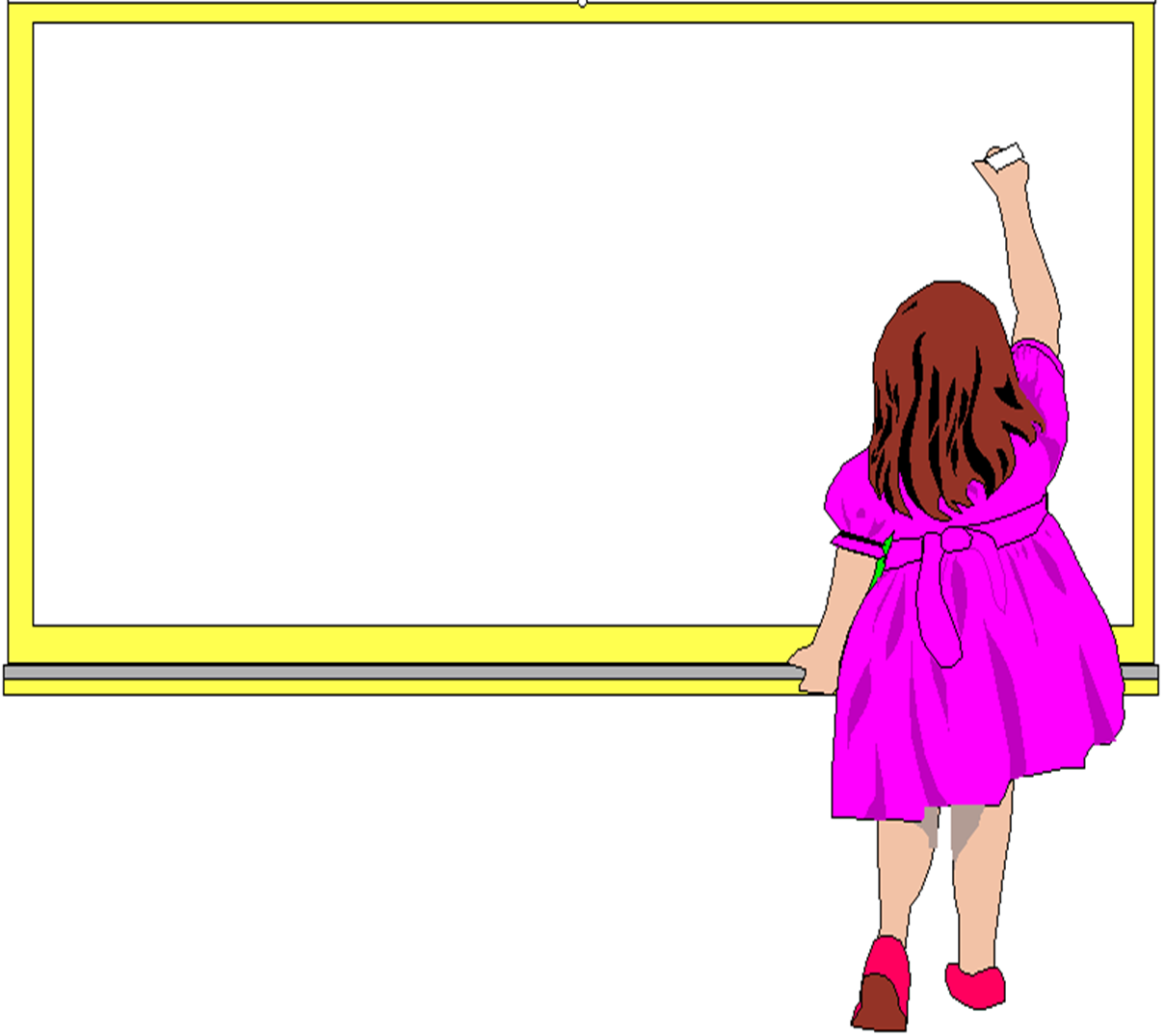 كسر يساوي 1 صحيح
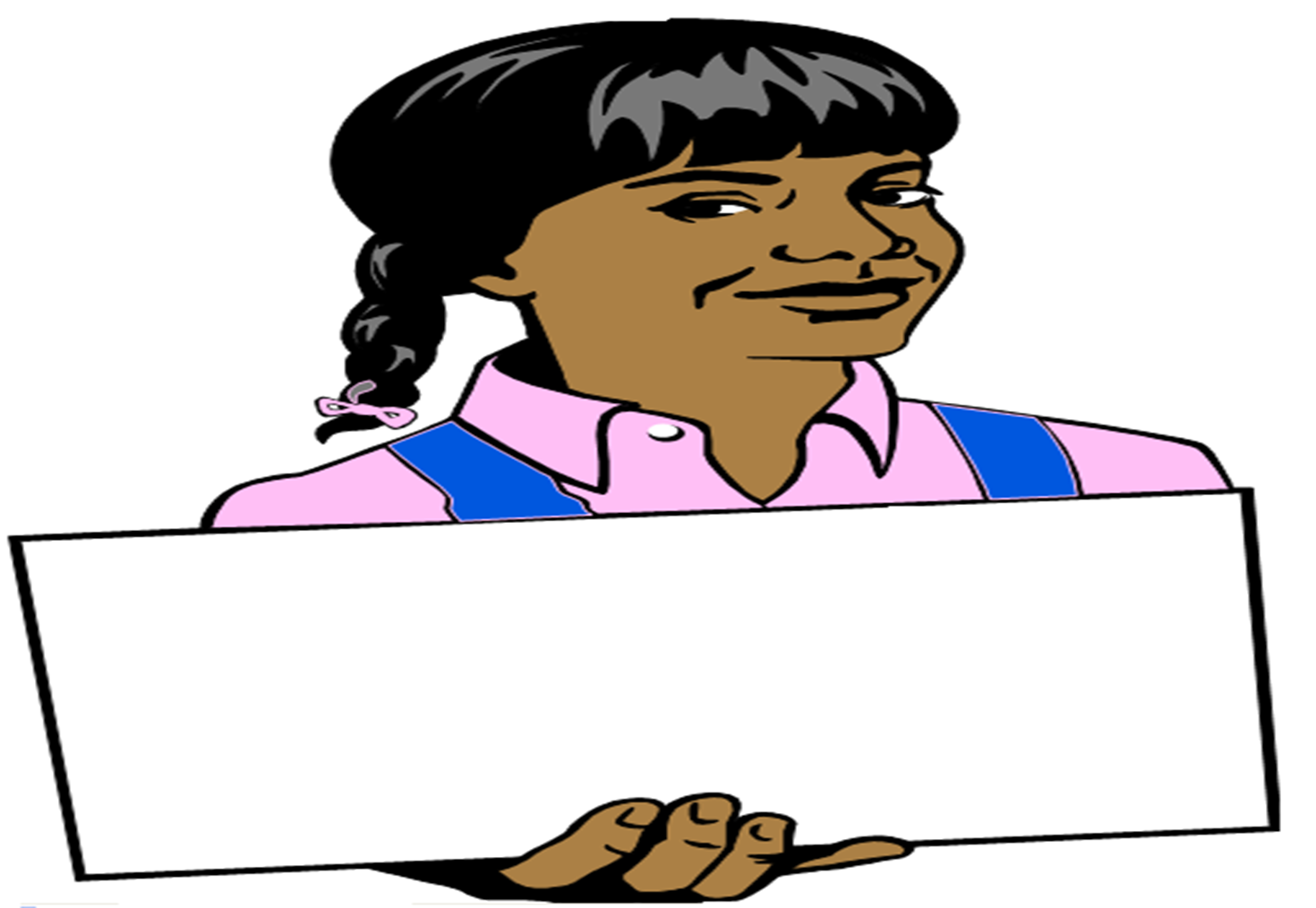 مثال آخر:
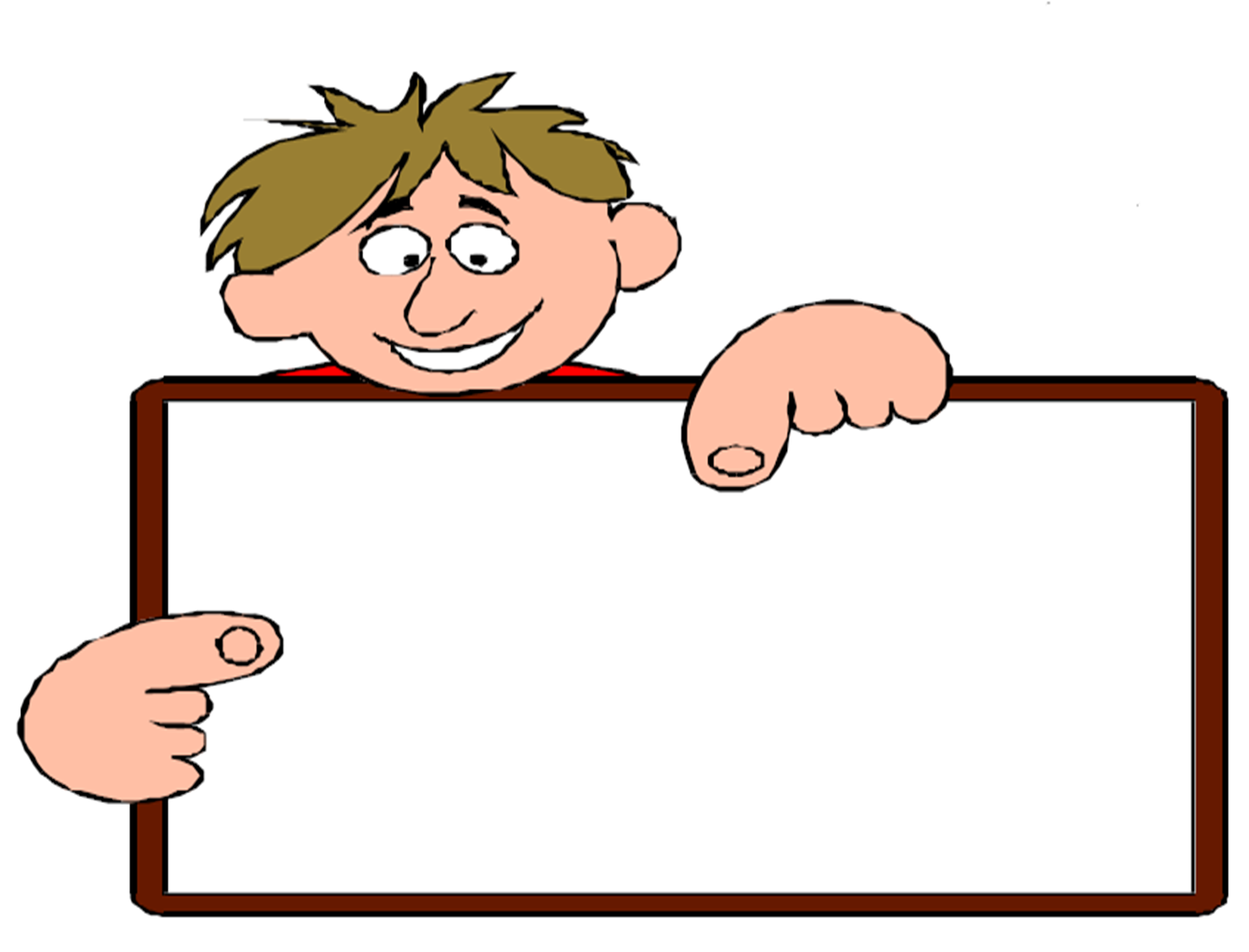 إذاً إننا حصلنا على الاسم الأبسط للكسر وذلك بقسمة كل من البسط والمقام على القاسم المشترك الأعظم لهما.
الحصول على الاسم الأبسط للكسر يسمى:

إختزال الكسر
اختزال الكسر
الطريقتان صحيحتان للاختزال، لكن الطريقة الأولى أطول من الطريقة الثانية.
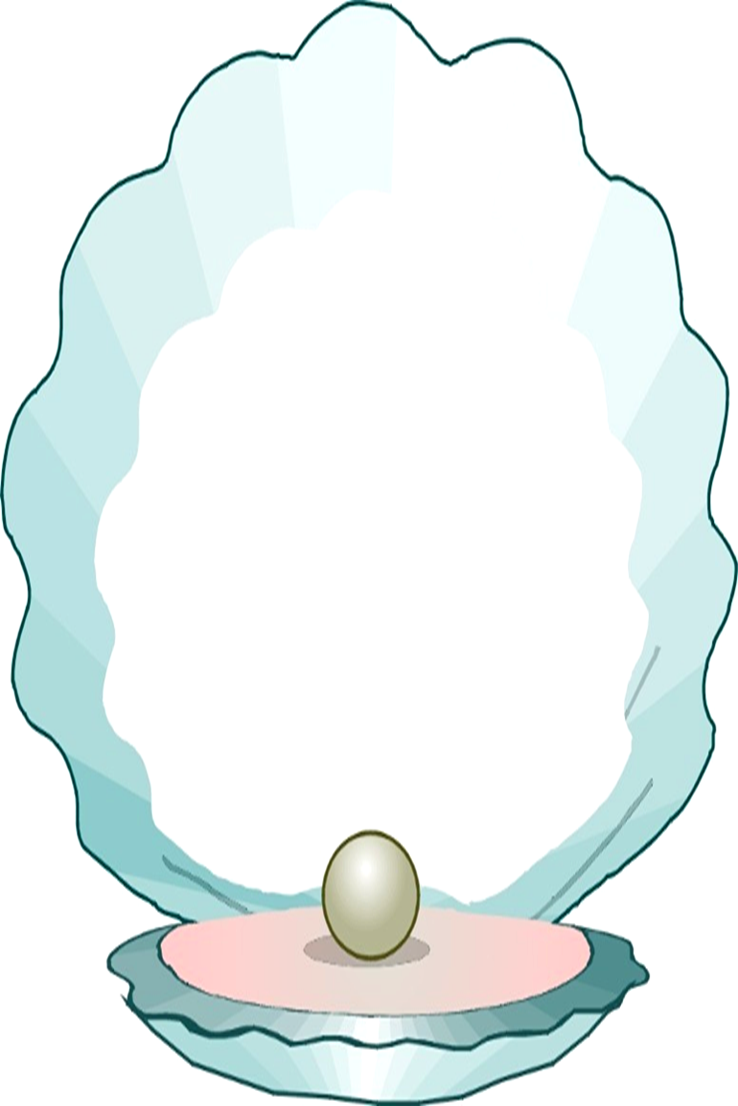 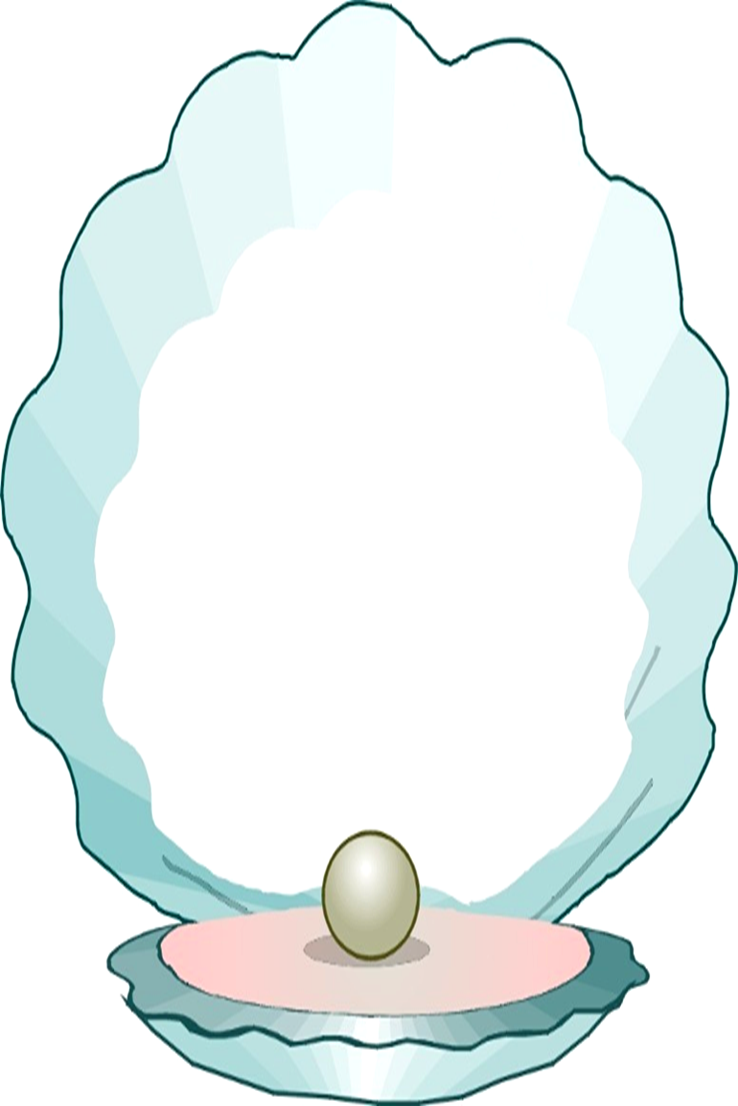 تأملوا طريقة مختصرة في تسجيل خطوات الاختزال:
إن ما أجريناه في الطريقة القصيرة هو:
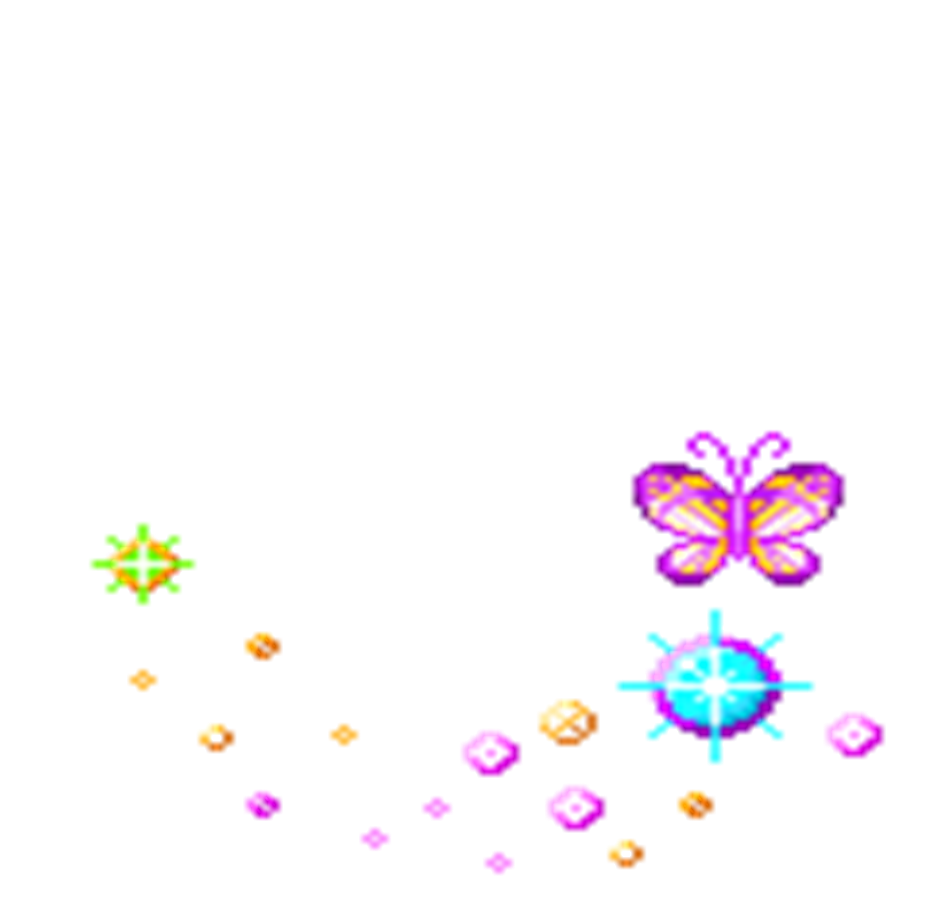 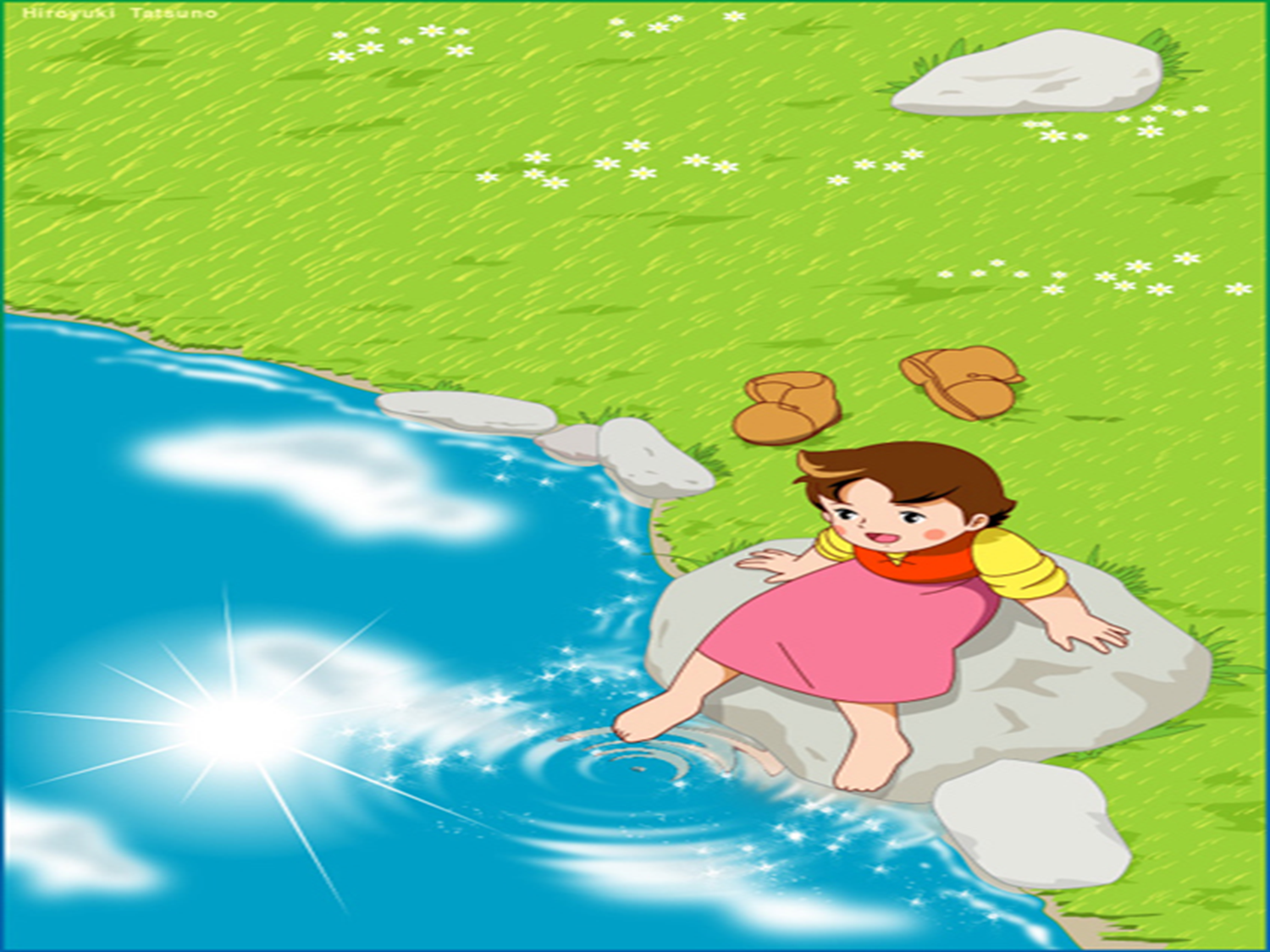 للاختزال مهم جداً معرفة دلائل قابلية القسمة للأعداد
إن معرفة القاسم المشترك الأعظم للبسط والمقام تمكنكم من الاختزال بخطوة واحدة فقط.
أتمنى أن الدرس المحوسب قد نال إعجابكم أحبتي الصغار.